Toronto Social Services IPAC Response
Toronto Region IPAC Champion, Safehaven
# WE
BELONG
Join the Movement
Toronto IPAC Response
Toronto Social Services IPAC Response
Toronto IPAC Steering Committee 
Hospital Hub Delegates - Operational Leads
Hospital Hub Delegates - Roses and Responsibilities 
Local Services Planning Committee 
Toronto IPAC Steering Committee 
Toronto Region IPAC Champion Resource Hub
Communications 
Next Steps
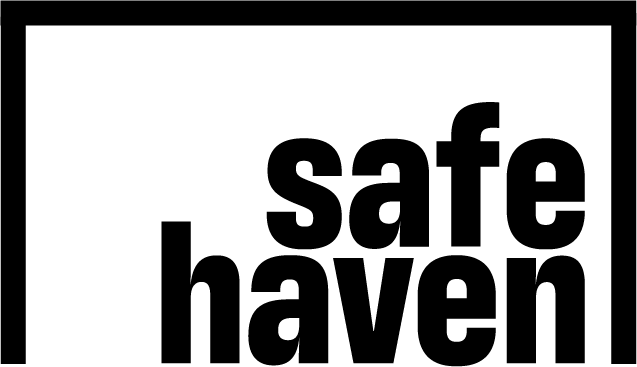 2
Toronto Social Services IPAC Response
Local Services Planning Committee
IPAC Champion, Safehaven
Public Health, Dr. Borden
MCCSS, Wairimu Wamugo, Matthew Lee
Ministry of Health
IPAC Champion Safehaven
Susan Bisaillon, CEO
Local Hospital Hubs
IPAC Champion, Safehaven
Hospital Hub Delegates
Toronto IPAC Steering Committee
IPAC Champion, Safehaven
Executive Sectoral Leads
Toronto Region IPAC Champion Resource Hub Members
Toronto Region IPAC Champion Resource Hub
Adult Developmental Services, Children’s Residences (excluding YPIAs), Outside Paid Resources, Anti-Human Trafficking; and Youth Justice open custody and detention facilities
3
Toronto IPAC Steering Committee
*Don Walker, ED of Mary Centre, is also Chair of Service Providers, Provincial Network Representative, and TDSA member.*Ursula Rehner, President and CEO of Aptus, is also Chair of the Toronto Developmental Services Alliance
4
Hospital Hub Delegates - Operational Leads
In addition to the Hospital Hub Delegates, a Safehaven Nursing Lead will be in attendance for each of the Hospital Hub Meetings.
5
Hospital Hub Delegates - Roles and Responsibilities
The Hospital Hub Delegate is an individual that has the ability to influence operations and the front line of their organizations. They will have the role of knowledge translator, translating IPAC knowledge from the Hospital Hub meetings to the front line. They are a critical resource for the  access and  implementation of IPAC practices in their organizations.

There will be 14 Hospital Hub Delegates, comprised of  7 Safehaven Nursing Leads and 7 Hospital Hub Delegates from other organizations. 

The IPAC Champion will attend any Hospital Hub Meeting as required and support issue resolution at the local level

The Delegates will be responsible for:
Attending Hub Hospital Meetings
Representing their sectoral issues at the Hospital Hub meetings
Reporting back to the Toronto IPAC Steering Committee on applicable discussions from the Hospital Hub meetings
Providing any notes and required action items from the Hospital Hub meetings to the Toronto Region IPAC Champion Resource Hub
With the assistance of the Toronto Regional IPAC Champion Resource Hub, Delegates will act a conduit of IPAC information between the local Hospital Hub and agencies
6
Local Service Planning Committee (Triad Model)
Members of the Local Service Planning Committee 
The CEO of Safehaven (lPAC Champion)
The Ministry of Children Community and Social Services Toronto Community Program Manager
A representative from Toronto Public Health.
Purpose of the Local Service Planning Committee
The purpose of this committee is to discuss issues and action items based on what is emerging in the community and direction being provided by the government.  
Meeting Arrangements 
The Local Services Planning Committee will meet at least weekly and attend the weekly cross-sectoral Monday webinar.  
Additional meetings may be held as required or as directed by MCCSS or Public Health.
7
Toronto IPAC Steering Committee
Members of the IPAC Steering Committee
IPAC Champion, Safehaven
Executive Sectoral Leads
Toronto Region IPAC Champion Resource Hub

MCCSS and Public Health representatives will be invited as optional attendees. 

Purpose of the Toronto IPAC Steering Committee
The purpose of this meeting is to discuss critical information and emerging trends of significance (raised by Executive Sectoral Leads and the Hospital Hubs)  to align and effect change from an Executive level within the sector. 
The Executive Sectoral Leads will also be responsible reviewing newly developed IPAC materials  to ensure it is relevant to the context of the services offered within their sectors. 

Meeting Arrangements
The group will meet weekly and attend the weekly cross-sectoral Monday webinar.  
Additional meetings may be held as required
8
Toronto Region IPAC Champion Resource Hub
Members of the Toronto  Region IPAC Champion Resource Hub (Resource Hub)





Purpose of the Resource Hub
The Toronto Region IPAC Champion Resource Hub (Resource Hub)  serves both an internal as well as an external function to support the IPAC Hub. 
Internally, the Resource Hub serves the IPAC Steering Committee, Local Services Planning Committee and the Toronto Hospital Hub Delegates with note-taking, report development, knowledge creation and mobilization.   The Resource Hub will prepare responses to requests from the Ministry, Public Health, and Agencies.
The Resource Hub will meet with the Hospital Hub Delegates on a weekly basis to discuss emerging trends and deliverables from the Hospital Hub meetings. 

Externally, the Resource Hub will serve as the point of entry for agencies in the Toronto Region looking to acquire IPAC services and support, particularly Virtual IPAC Education and N95 Mask Fittings. The Resource Hub will triage requests, coordinate services to agencies, including scheduling of services, ensuring completion of all necessary documentation and deploying supports to community agencies. The Resource Hub will provide the first  tier response to questions from agencies, including providing information on available services, and coordinating support for agencies when possible. 

Meeting Arrangements
The group will meet weekly
Additional meetings may be held as required
9
Communications
Internal:
Hospital Hub Delegates will provide updates on their discussions from the Hospital Hub Meetings during the weekly Toronto Region IPAC Champion Resource Hub meeting. Additionally, any feedback or trends emerging from the front line will be shared at this meeting.
Action items will be tabled and discussed and emerging trends will be monitored, triaged  and responded to as needed. 
Following the Toronto Region IPAC Champion Resource Hub Meeting, the Steering Committee Meeting will be scheduled weekly, to discuss critical information and emerging trends of significance at the Executive Leadership Level. 
All documentation, task management and product creation will be managed by the Toronto Region IPAC Champion Resource Hub. 

External:
The primary mechanism for general communication with agencies  will be through a dedicated landing page off of Safehaven’s website. All new communications and information for knowledge mobilization will be posted on the website.  The website will also provide a point of entry for agencies to access services and IPAC  programming. 

Live Webinars
Safehaven will host a Monday morning webinar for all network participants to communicate any new information to sectoral partners.  In addition, in partnership with MCCSS and Public Health this weekly webinar will provide an avenue to clarify or specify any new direction. Webinars will then be saved and available on the website for those unable to attend.
10
Next Steps
Develop Detailed Project Plan
Develop Communication Materials for Launch
Write Terms of References for each Committee
Set-up Website Landing Page
Develop a staffing plan for positions within the Toronto Region IPAC Champion Resource Hub
Schedule  initial meetings
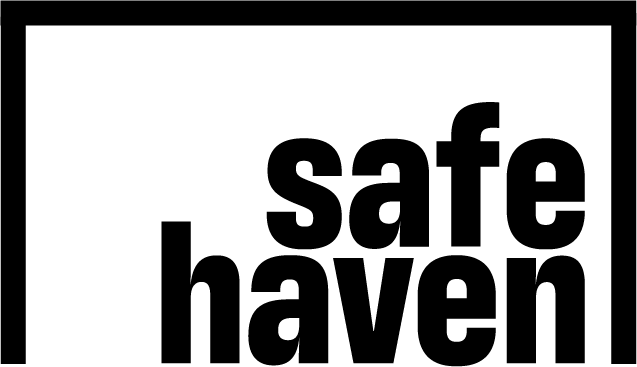 11